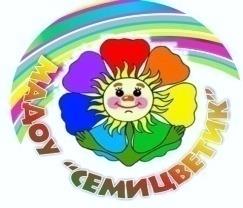 Муниципальное автономное дошкольное образовательное учреждение  Белоярского района  «Детский сад «Семицветик» г.Белоярский»
«Технология «Говорящая стена» как средство формирования социально – эмоционального развития у детей 4 – 5 лет»
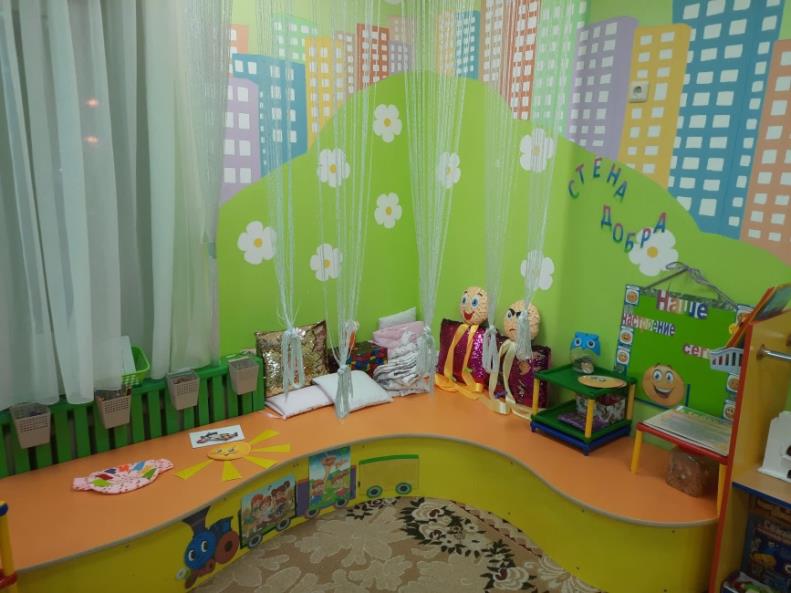 Подготовила:
Полинова Зоя Александровна, 
воспитатель

.
«Говорящая стена» – инструмент, который позволяет необычным образом изменить развивающую предметно-пространственную среду ДОУ, своеобразный живой экран
Авторы В.П. Беспалько, Е. Бершадский, И.П. Волков, Б.Т. Лихачев, В.М. Монахов, Н.Н. Михайлова и др.
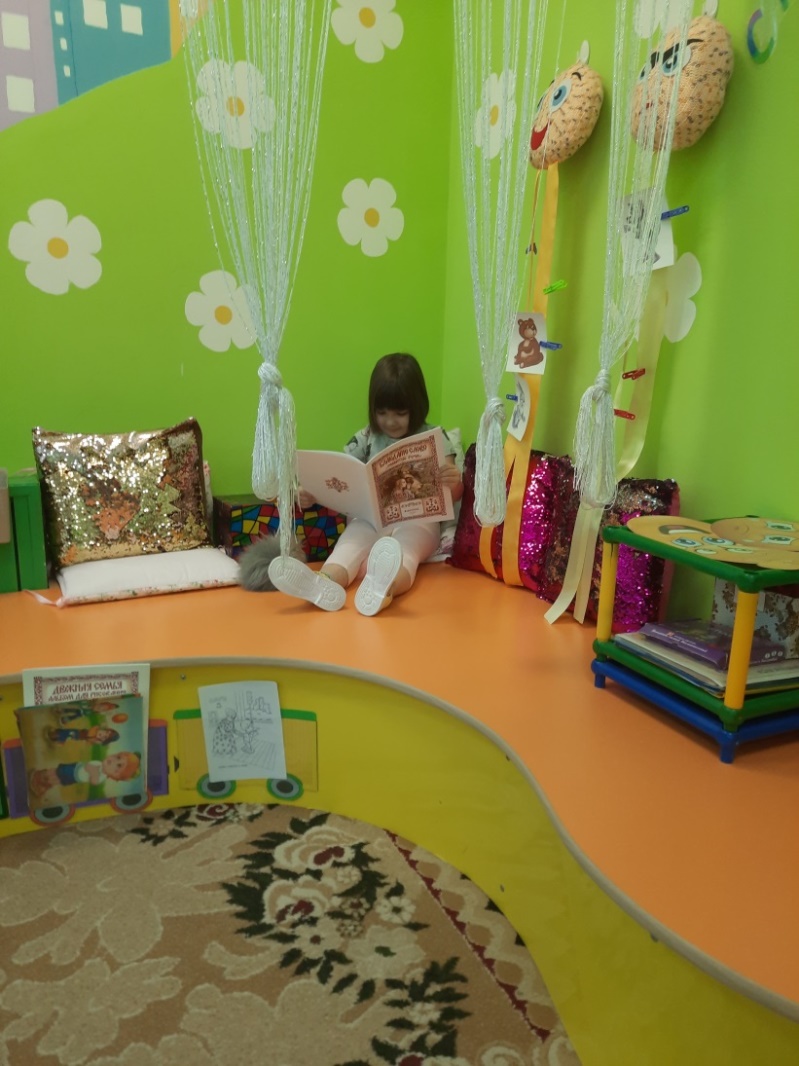 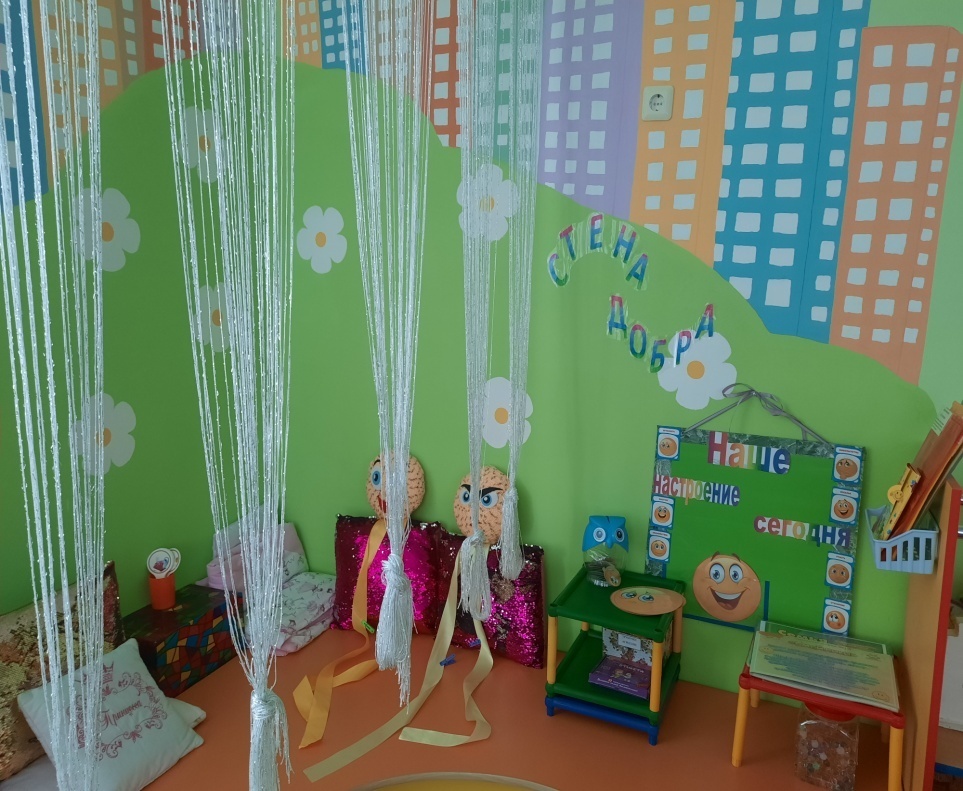 Дидактическая игра «Добро и зло»
развитие представления у детей дошкольного возраста о
понятиях: «добро», «зло», «доброта», «плохой поступок»,
«бескорыстие»
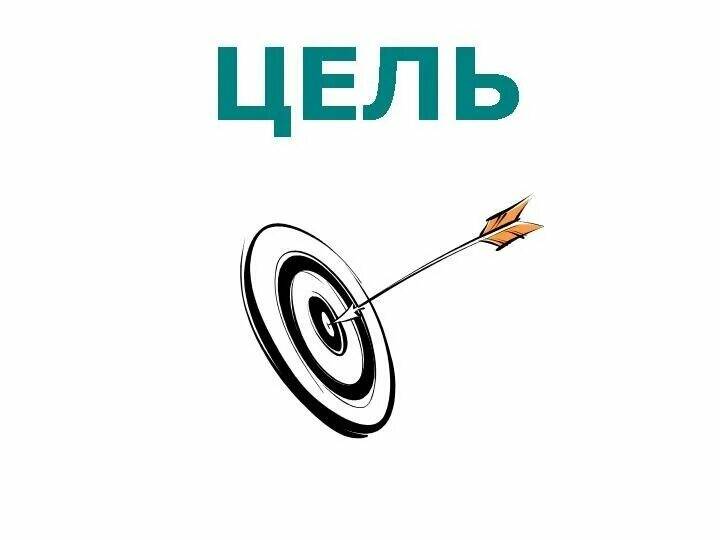 ЗАДАЧИ:
 объяснить воспитанникам о значении роли добра и зла в существовании и деятельности человека; пробуждать у детей стремление совершать добрые дела;
развивать умение наблюдать, анализировать, обобщать, оценивать поступок;
воспитывать доброжелательное отношение друг к другу, развивать внутренний мир дошколят
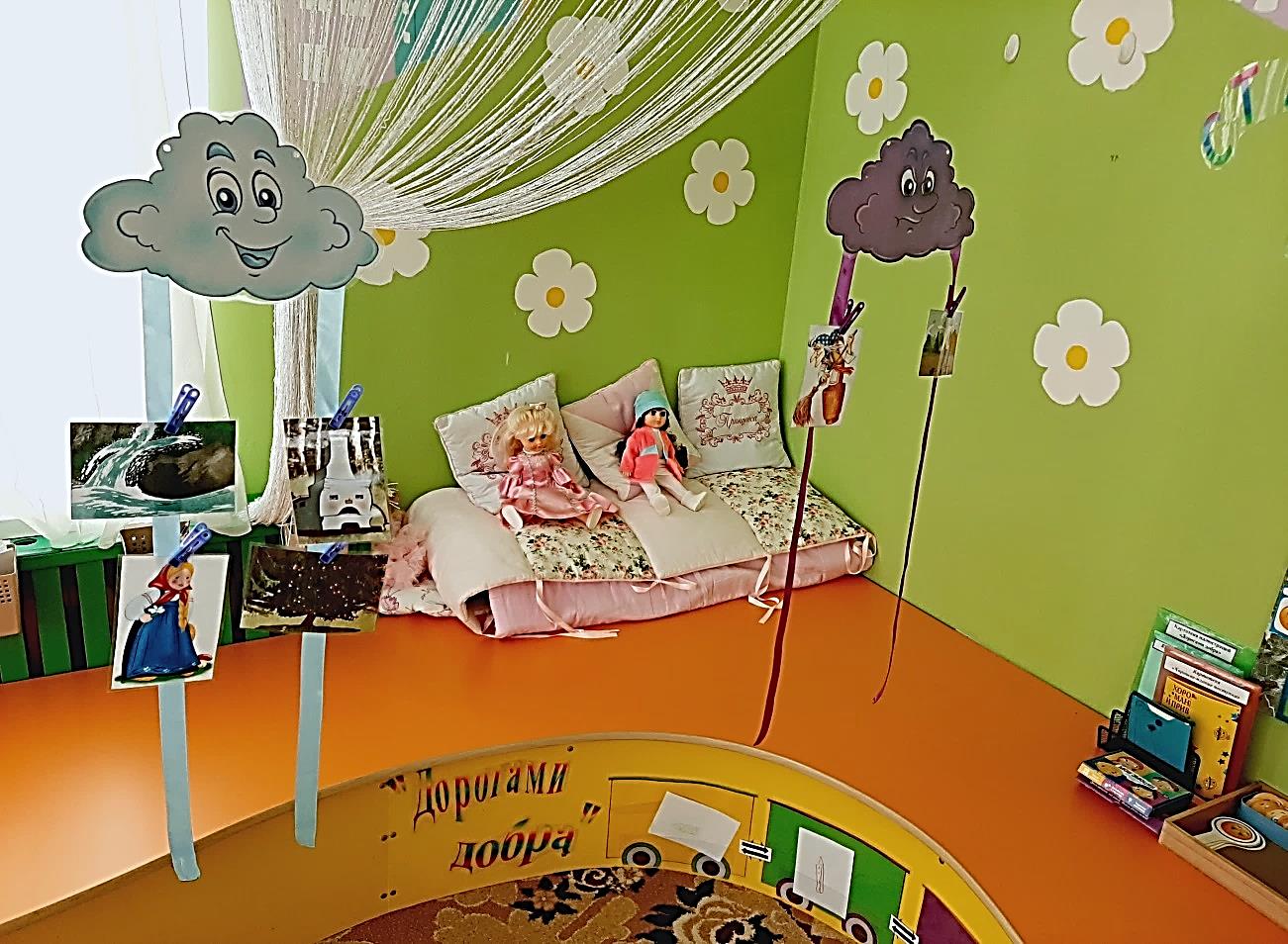 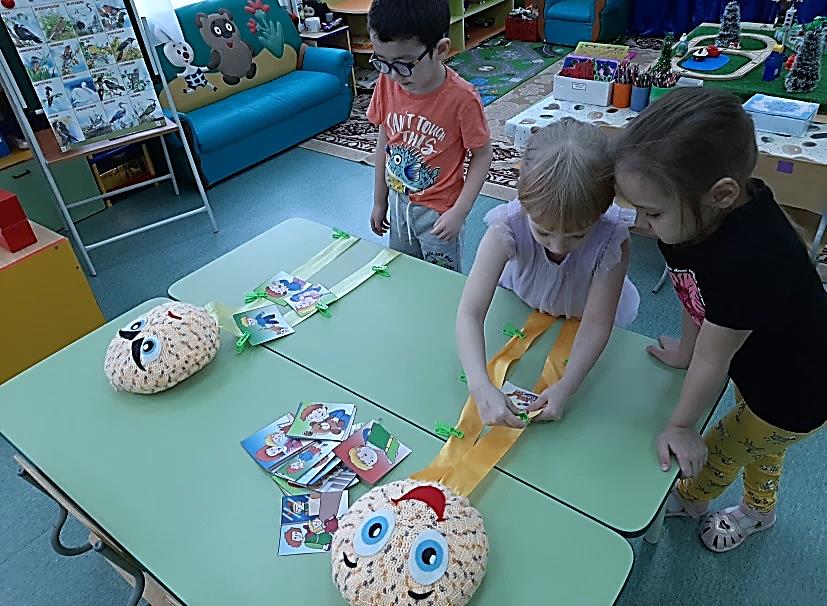 Дидактическое пособие «Мирилка» и 
«Коврик примерения»
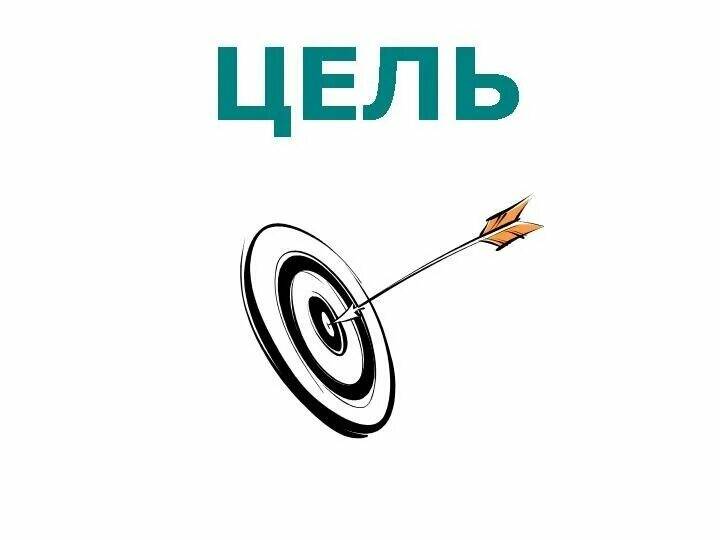 создание атмосферы взаимопонимания, радостного общения, помочь детям в игровой форме понять друг друга и простить
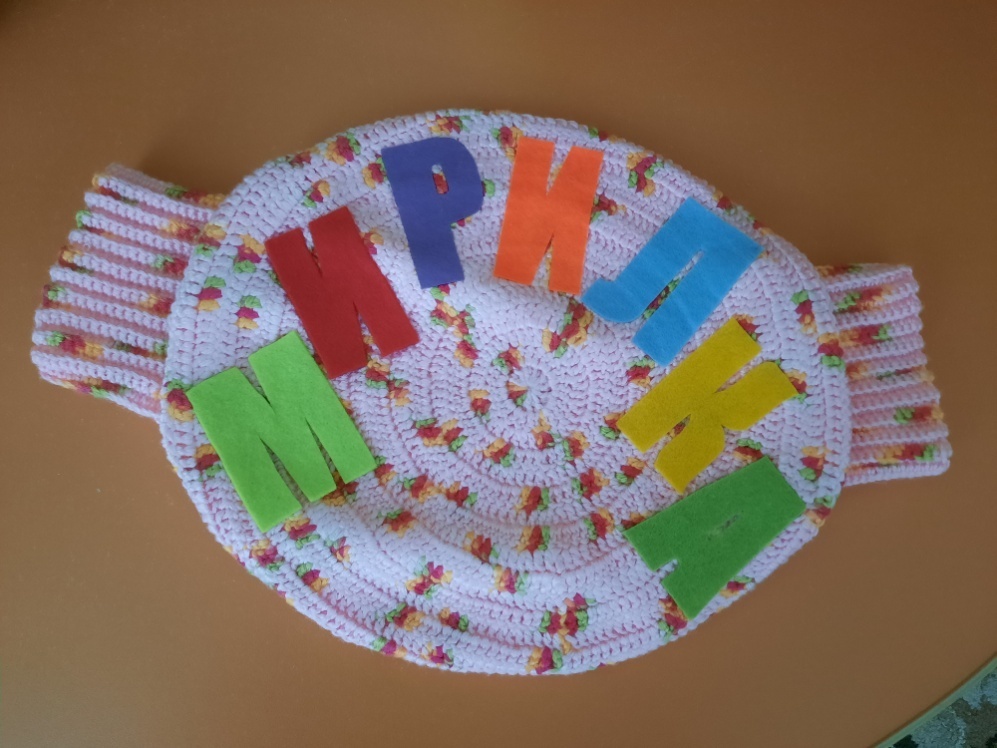 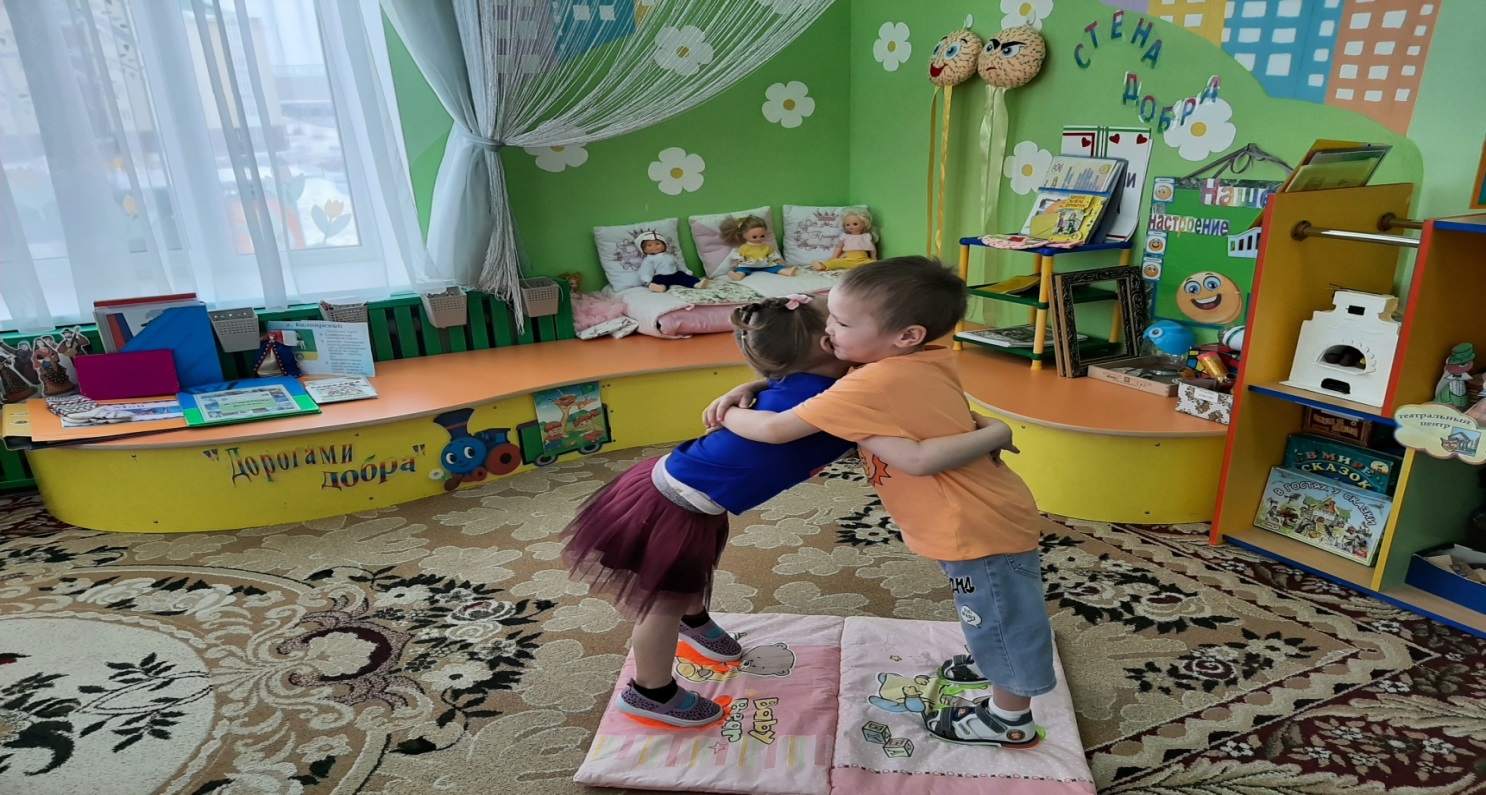 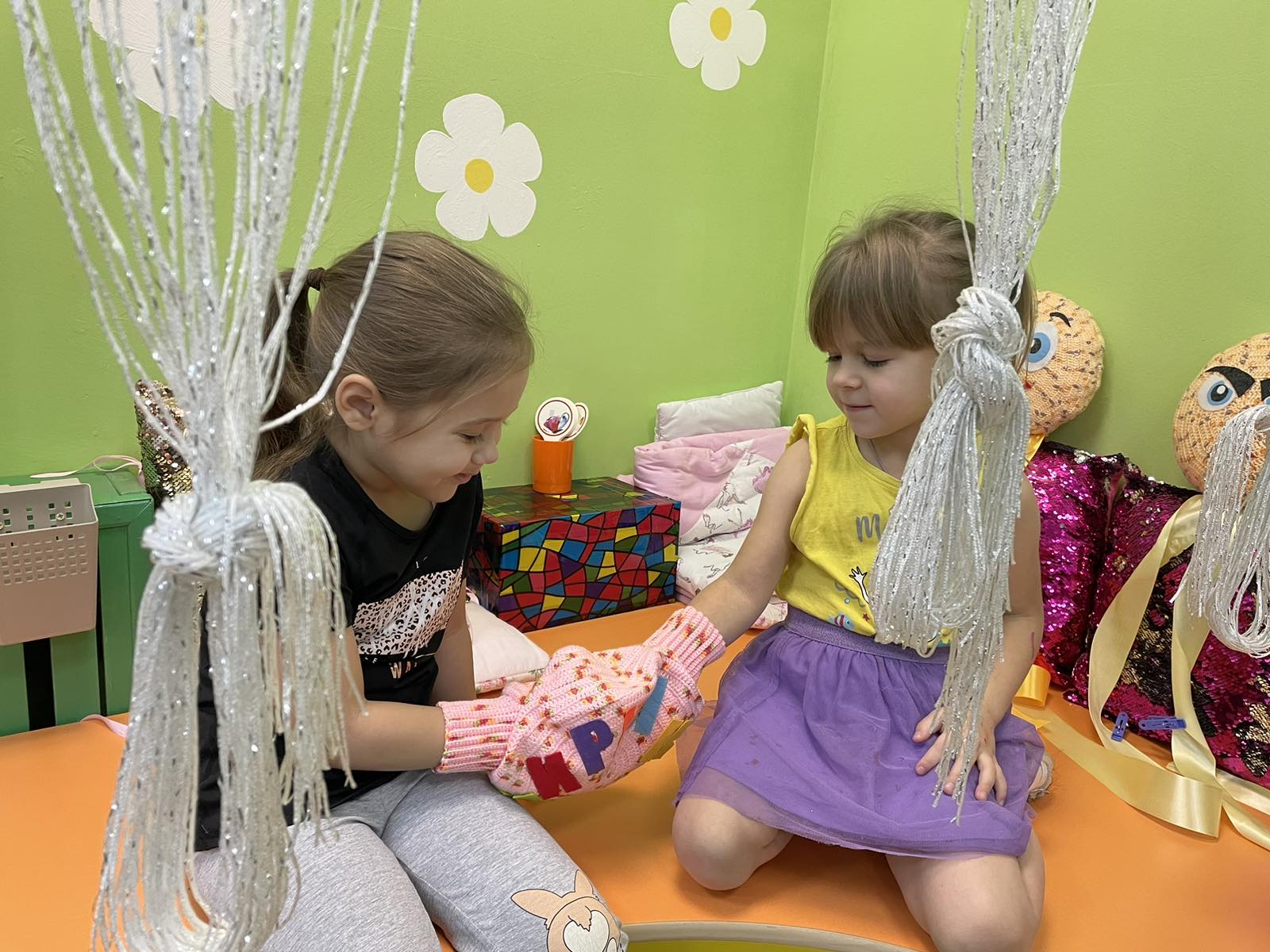 Игра «Мои эмоции»
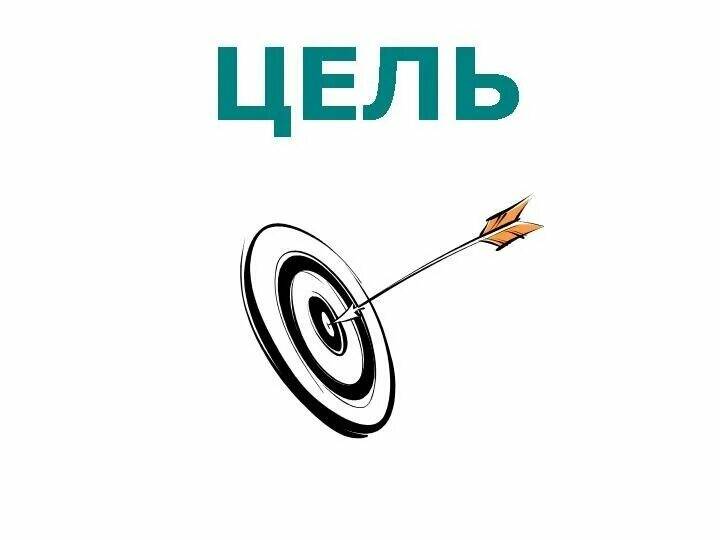 развитие у детей умения понимать и выражать свое эмоциональное состояние, сопоставлять с эмоцией на выбранном смайлике
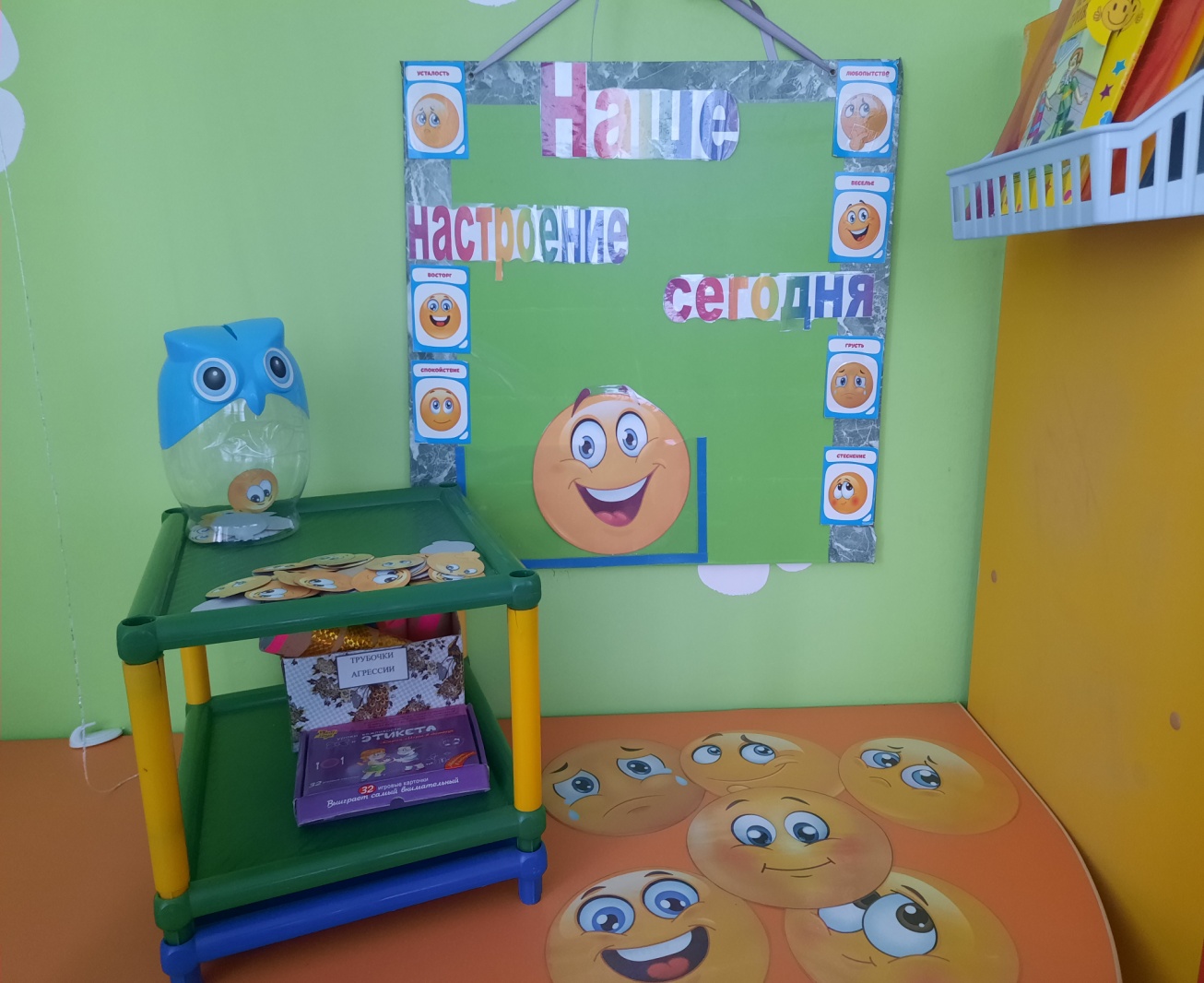 Игра «Стоп кадр»
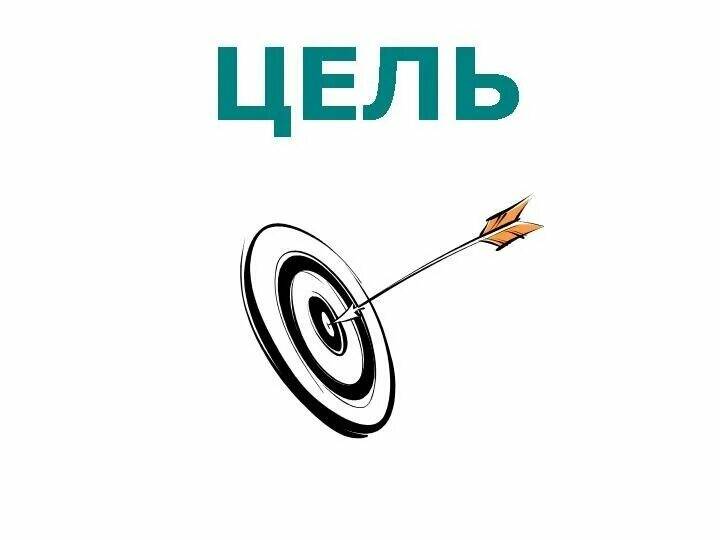 развитие артистических способностей и умение изображать мимикой лица различные эмоции
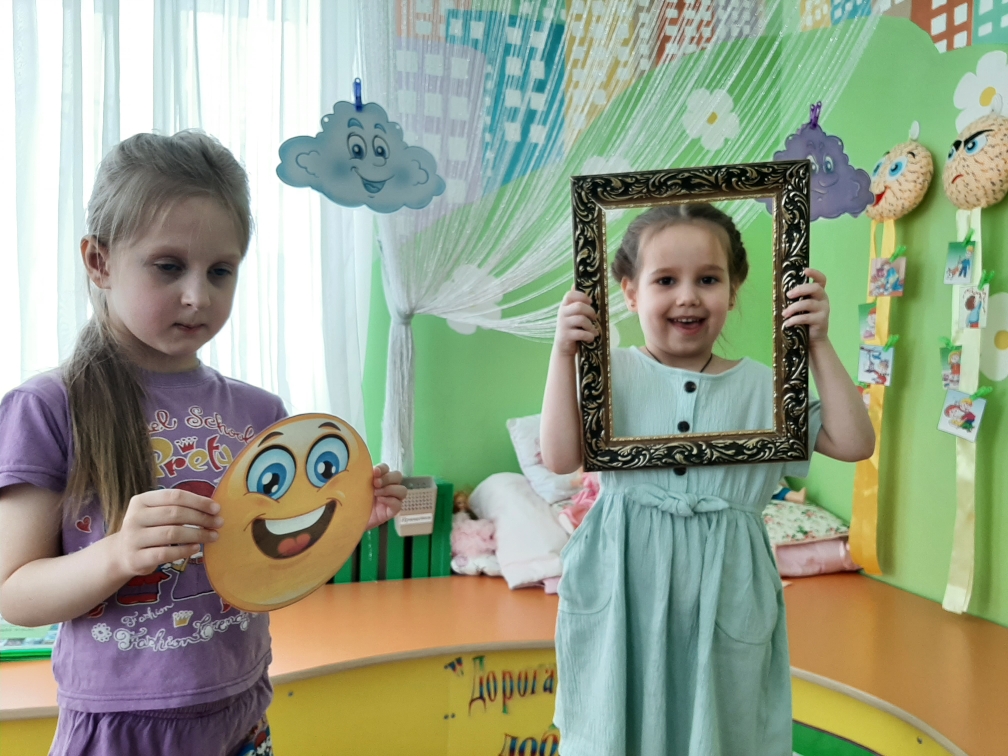 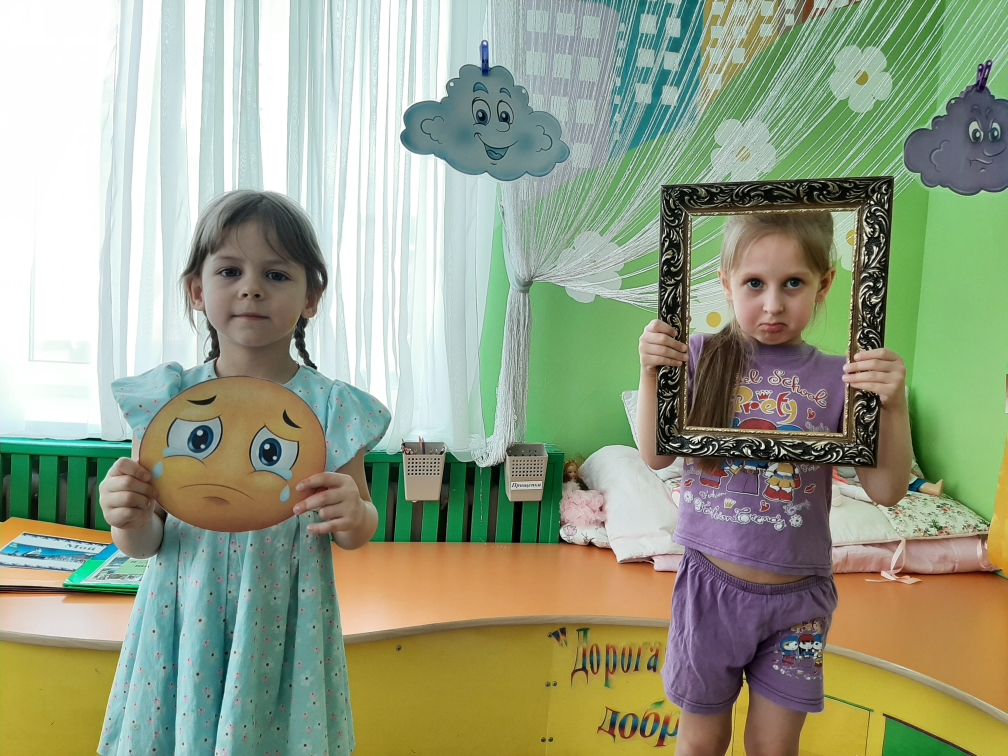 Дидактическая игра «Дорогами добра»
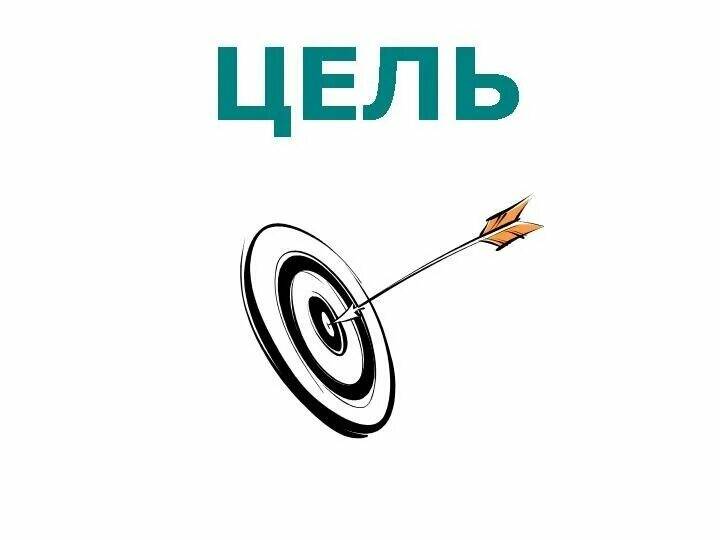 формирование умений устанавливать причинно-следственные связи
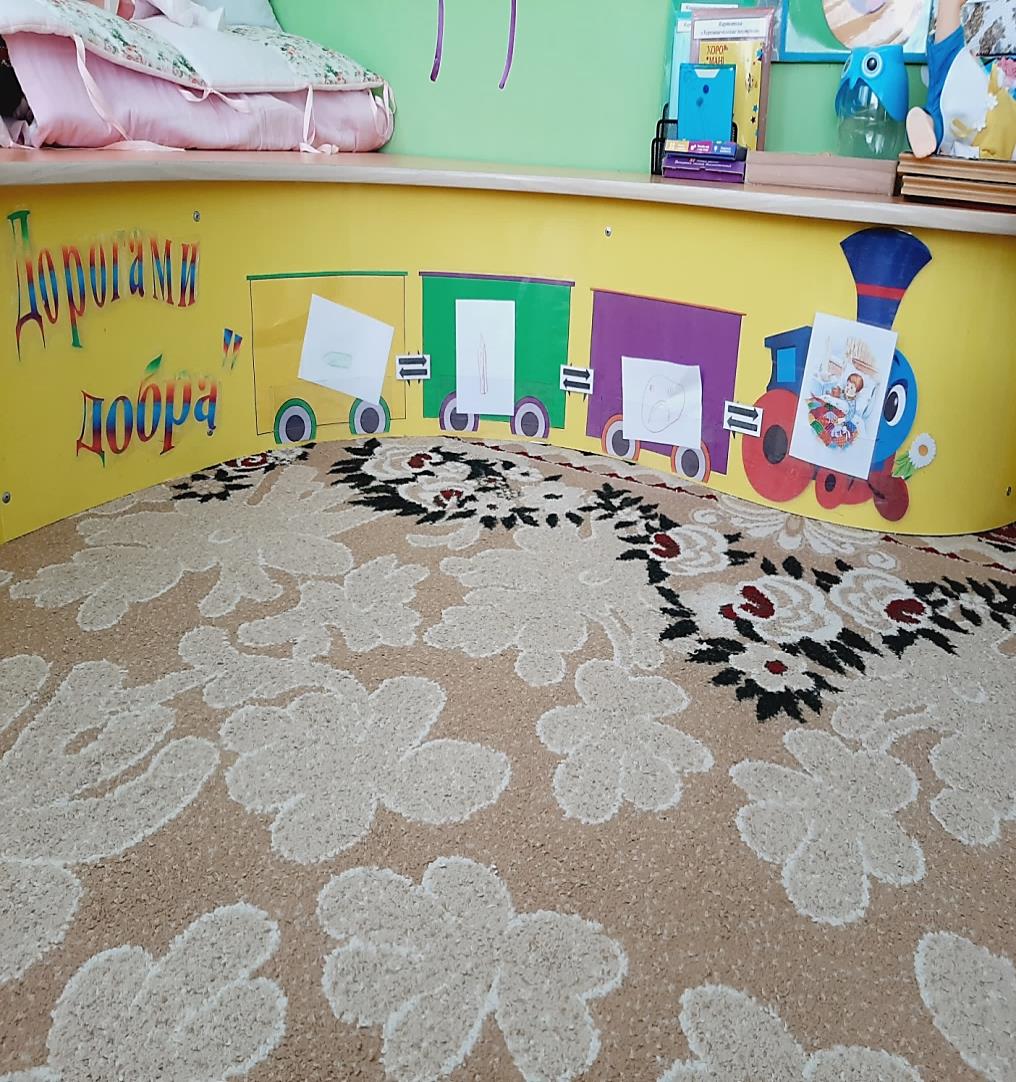 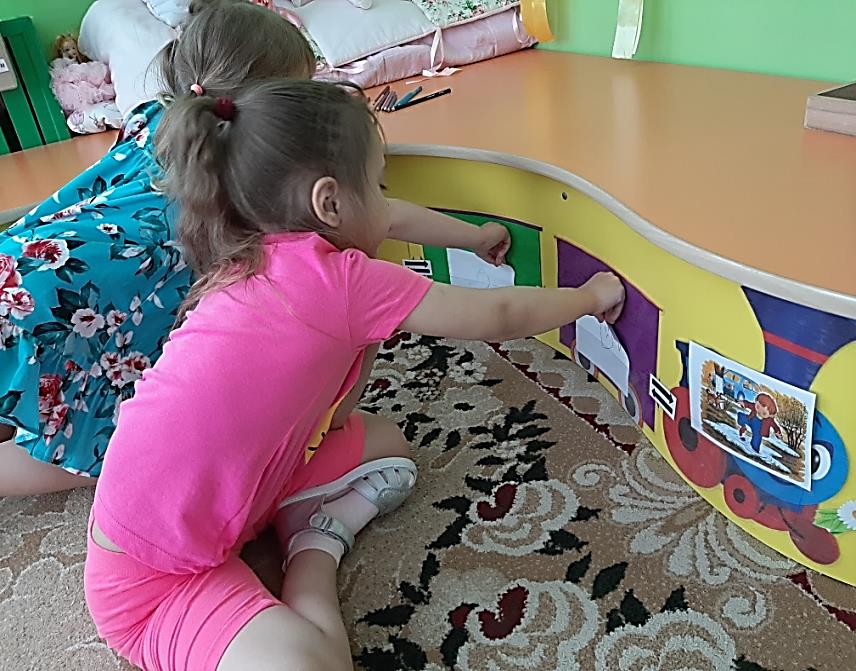 Пособия для выплескивания отрицательных эмоций
«Трубочки-агрессии»
«Зеркало - кривляка»
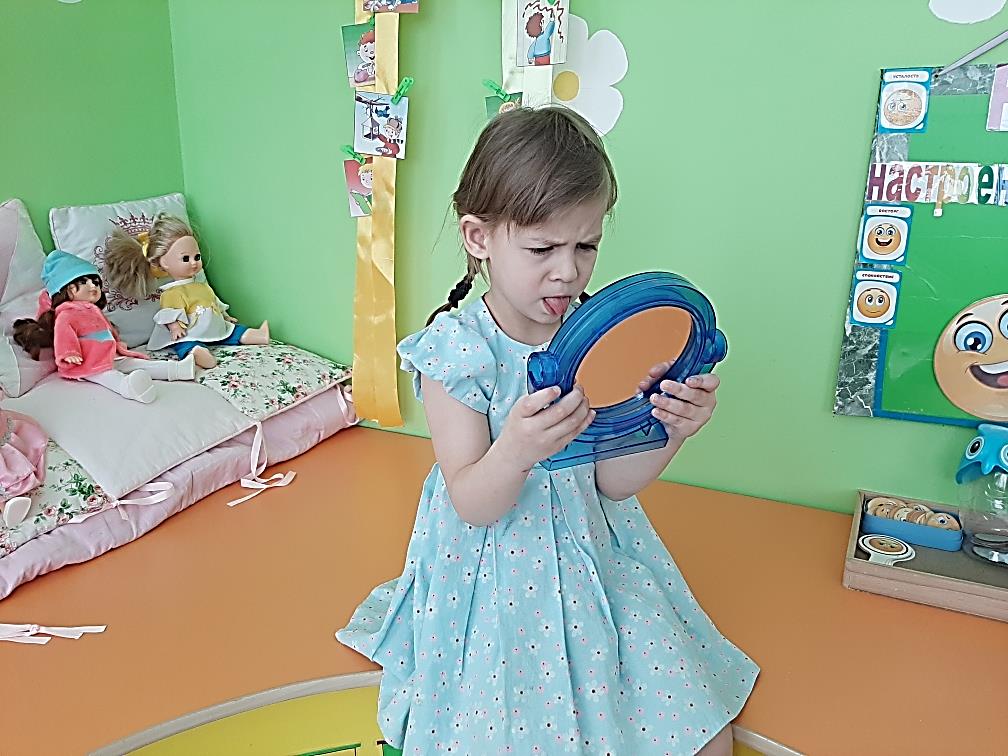 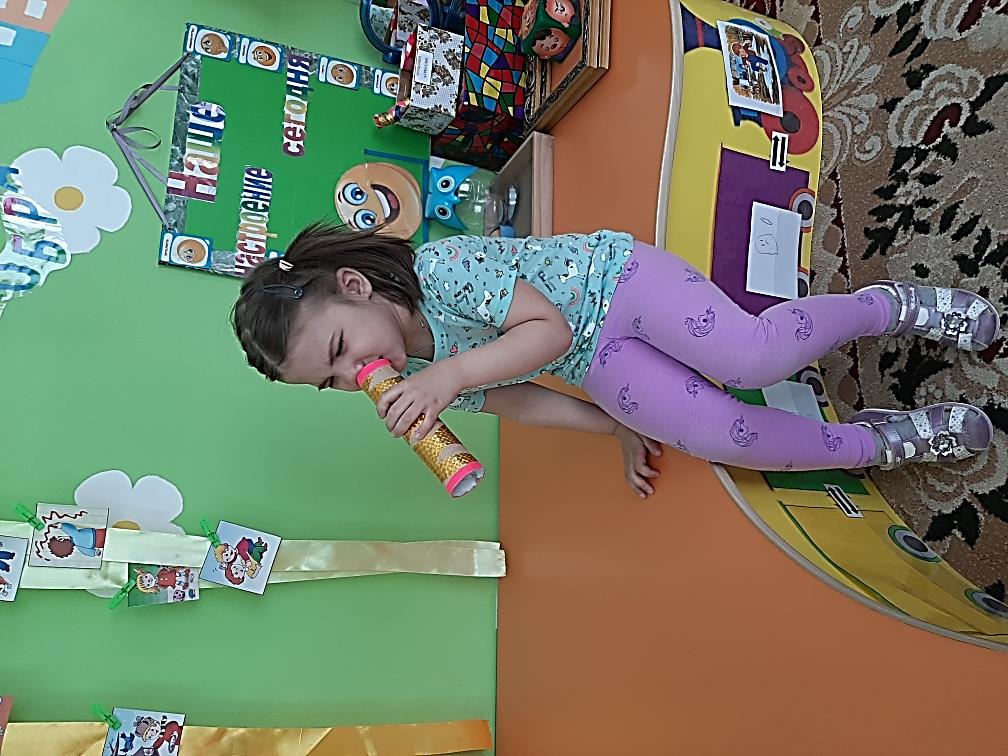 Результат
«Стена Добра» – РАБОТАЕТ!
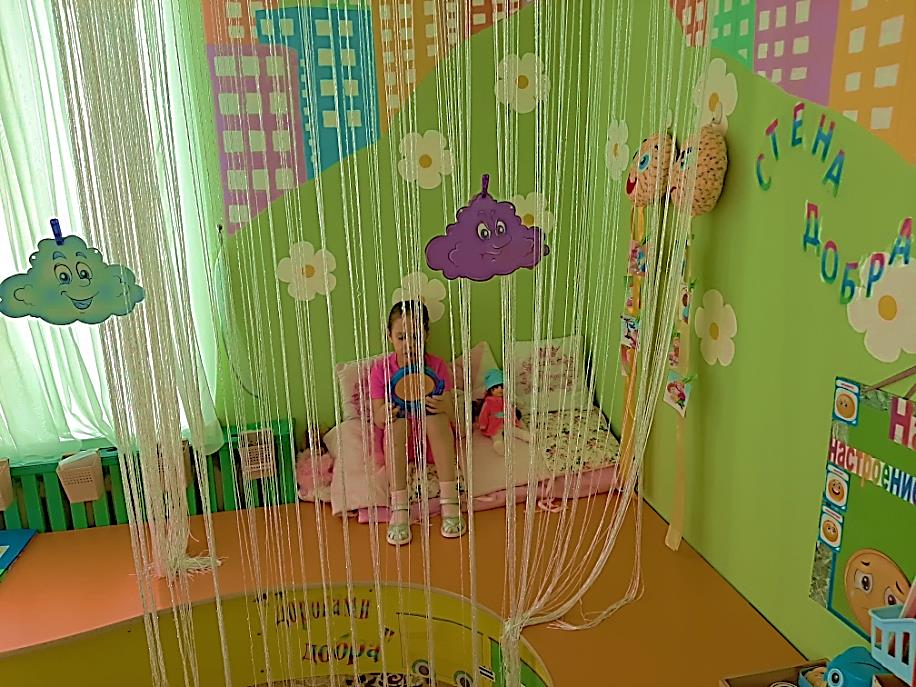 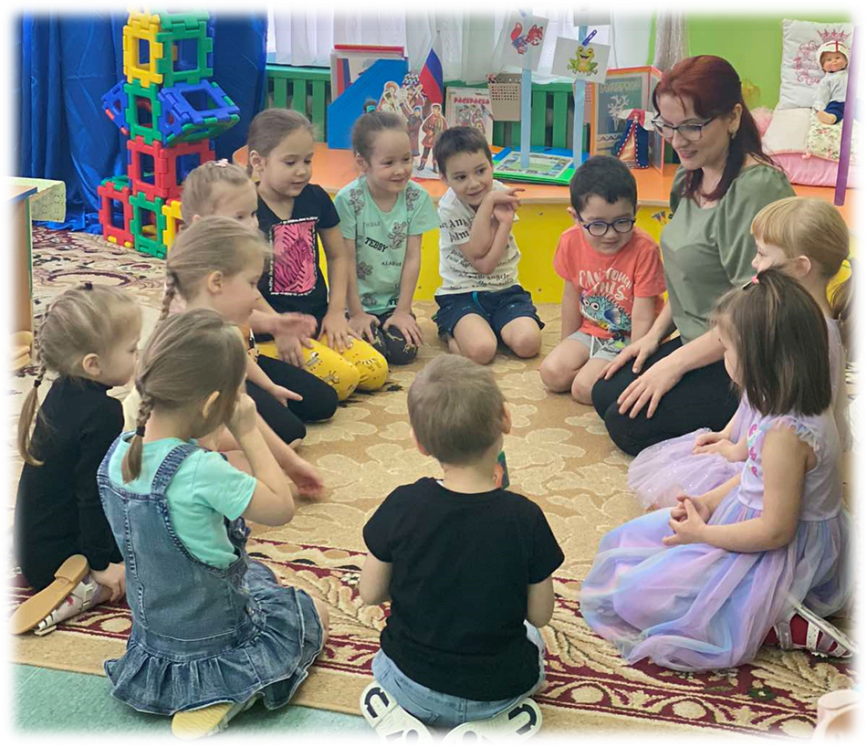 Благодарю за внимание!